Texas SET Working Group
Texas SET Working Group
What is the Texas SET Working Group?
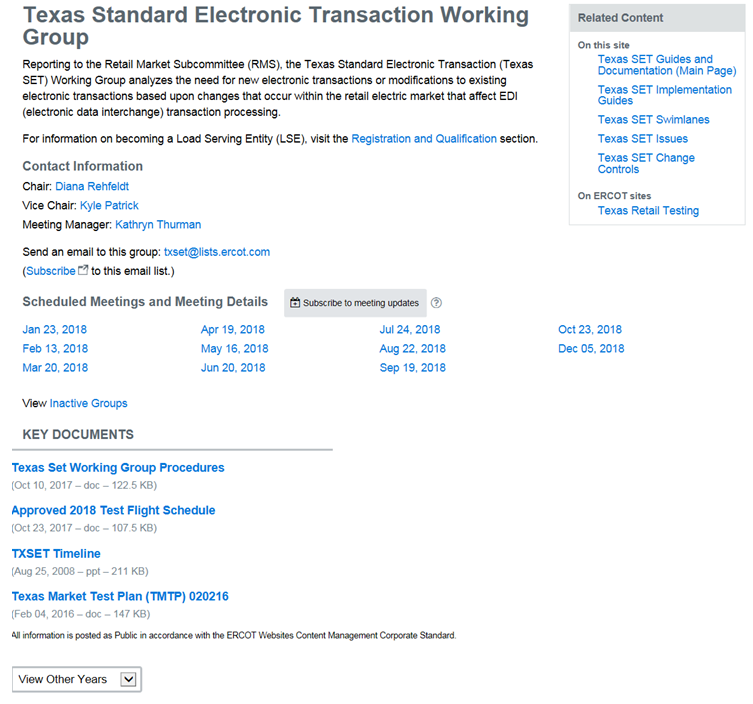 TX SET is an ERCOT Working group comprised of stakeholders participating in the development and maintenance of TX SET EDI transactions . 

Texas Standard Electronic Transaction (Texas SET) Working Group, reporting to the Retail Market Subcommittee (RMS), analyzes the need for new or modifications to existing electronic transactions, recommends changes to retail market processes, works with the ERCOT Flight Administrator to ensure that testing processes and procedures are defined and administered, maintains the Texas SET Implementation Guides and the Texas Market Test Plan Guide, and collaborates with other working groups and task forces as directed by RMS.
http://www.ercot.com/committee/txset
What is Tx SET Working Group?
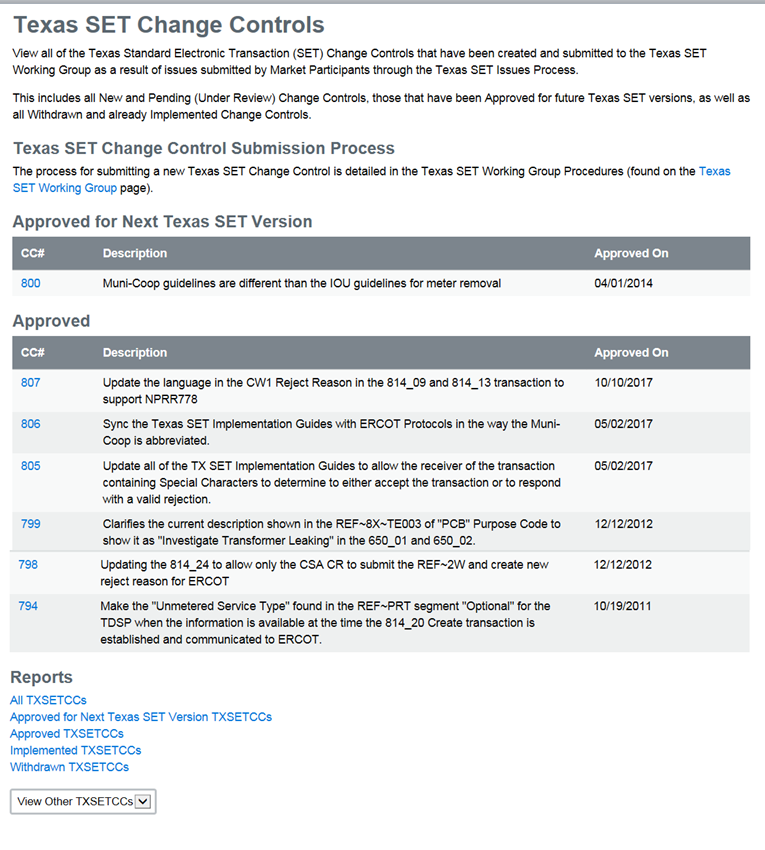 Change Controls


http://www.ercot.com/mktrules/issues/txsetcc
What is Tx SET Working Group?
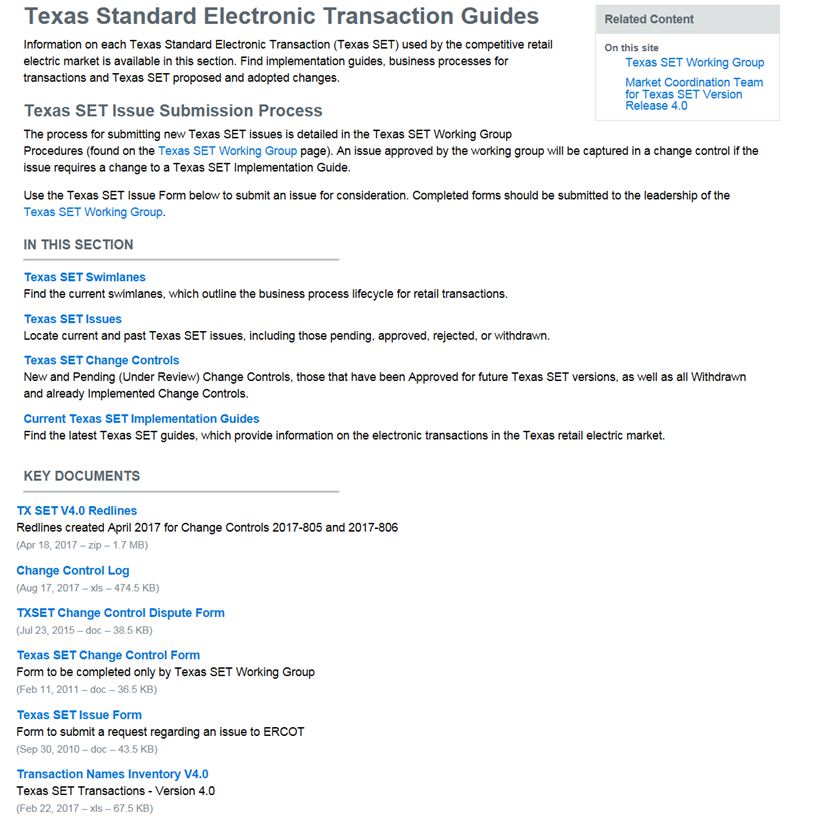 Other Information
	Texas SET Swimlanes
	Texas SET Issues
	Current Texas SET IGs 
	
http://www.ercot.com/mktrules/guides/txset